STANDARDY PRO PSYCHOLOGICKÉ TESTOVÁNÍ  V PSYCHOLOGII PRÁCE A ORGANIZACEETIKA PSDG
IVA BUREŠOVÁ, PSYCHOLOGICKÝ ÚSTAV FFMU
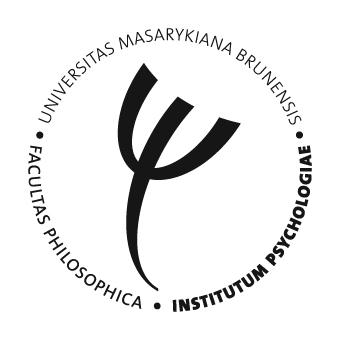 PROCES  TESTOVÁNÍ
HLAVNÍ TÉMATA:
KONSTRUKCE, HODNOCENÍ A DOKUMENTACE
VALIDITA

RELIABILITA A CHYBY MĚŘENÍ

VÝVOJ A REVIZE TESTU

STUPNICE, NORMY A SROVNATELNOST SKÓRŮ

ADMINISTRACE, HODNOCENÍ A PREZENTACE VÝSLEDKŮ

TESTOVÁ DOKUMENTACE
PODMÍNKY TESTOVÁNÍ
ROVNÝ PŘÍSTUP PŘI TESTOVÁNÍ A POUŽÍVÁNÍ PSDG METOD

PRÁVA A POVINNOSTI TESTOVANÝCH OSOB

TESTOVÁNÍ OSOB S ODLIŠNÝM JAZYKOVÝM PŮVODEM

TESTOVÁNÍ HANDICAPOVANÝCH OSOB
POUŽÍVÁNÍ TESTOVÝCH METOD
POVINNOSTI UŽIVATELE TESTU

PSYCHOLOGICKÉ TESTOVÁNÍ A ZÁVĚRY
ETIKA V PSYCHOLOGII PRÁCE A PRGANIZACE
ARGUMENTACE uplatňování etických hledisek v aplikaci psychologie práce a organizace do praxe můžeme v ekonomickém kontextu zdůvodnit jen tímto:
U organizace, která se snaží přistupovat ke svým zaměstnancům i uchazečům o zaměstnání eticky, se budou ucházet o místo také kvalitní zaměstnanci a stávající zaměstnanci budou mít větší tendenci setrvat a být ke svému zaměstnavateli loajální.
Svoboda, Klimusová, 1992, 2008, 2010 et al. 

Kondáš, 1977, Rodný, 2000

Kodex profesionálního vystupování, Institute of Personnel and Development, Velká Británie (1993) - Armstrong, 2000 

Hroník, 2000, Ludlow, Panton, 1995

TESTCENTRUM Praha, 2001 – standardy pro pedagogické a psychologické testování
APLIKAČNÍ OBLASTI PSDG
Psychologie práce a organizace nabízí velké množství různých PSDG metod, které slouží nejčastěji k výběru nových zaměstnanců, či re diagnostice stávajících (Štikar, Rymeš, Riegel, Hoskovec, 1996, 2000).
EFEKTIVITA A ETIKA PROCESU PSDG
Tyto metody lze odvodit od postupu při výběru zam. :
hodnocení CV a motivačních dopisů, 

telefonický rozhovor (podle potřeby buď pozvání na pohovor nebo telefonické interview),

samotný pohovor s uchazečem (jedno nebo více kol),

zjišťování referencí, 

výběrové AC, či rozvojové DC,

psdg schopností, výkonu a osobnosti.
ROZBOR CV
VYŽADUJE KOMPETENCI PSYCHOLOGA?
REFERENCE
ZOHLEDNĚNÍ ETICKÝCH PRINCIPŮ PŘI VOLBĚ PSDG METOD
INFORMOVANOST PROBANDŮ

INFORMOVANOST ZADAVATELE

míra náročnosti a zaměření jednotlivých metod výběrového řízení

KVALITA POUŽITÝCH PSDG METOD

kvalifikace potřebná pro práci s nástroji výběru zaměstnanců

POSKYTOVÁNÍ ZV
KTERÉ SPOLEČNOSTI VYUŽÍVAJÍ V NEJVYŠŠÍ MÍŘE PSDG NÁSTROJE?
SPECIFIKA PRÁCE SE ZAHRANIČNÍMI PSDG NÁSTROJI
Psychodiagnostické metody by se měly překládat tímto způsobem:

překlad do češtiny,
překlad do původního jazyka,
porovnání s originálem,
korektury.
Jaká je praxe?
metoda je přeložena do češtiny, 
začne se pracovat alespoň na nějakých normách; v té době už se test samozřejmě používá

metodu přeloží do češtiny překladatel (který však nemá psychologický background) a v této formě se test začne používat rovnou i se zahraničními normami
SPECIFICKÁ PSDG V RÁMCI POŘ
Psychologický posudek pro posouzení pracovní způsobilosti
FORMÁLNÍ PROVEDENÍ
§ 13 Zákona 101/2000 Sb. (citace za zákona 101/2000, § 13)
Zákon o důvěrných informacích

Správce a zpracovatel jsou povinni přijmout taková opatření, aby nemohlo dojít k neoprávněnému nebo nahodilému přístupu k osobním údajům, k jejich změně, zničení či ztrátě, neoprávněným přenosům, k jejich jinému neoprávněnému zpracování, jakož i k jinému zneužití osobních údajů. Tato povinnost platí i po ukončení zpracování osobních údajů.
novela zákoníku práce 155/2000 § 1 odst. 4 (citace za zákona 101/2000, § 13)
Diskriminace
literatura
Armstrong, M.: Personální management, Grada, Praha 1999. Str. 102 (kap. 4.13 Etika v personální práci).
Etzioni, A.: Morální dimenze ekonomiky, Victoria Publishing, Praha 1995.
Hroník, F.: Jak se nespálit při výběru zaměstnanců. Computer Press, Brno 1999, str. 282 (kap. 12.3.3. Etické aspekty).
Kolman, L.: Kapitoly z psychologie pro ekonomy, ČZU, Praha 2000, str. 77 (kap. Sociální a lidské důsledky výběru).
Kondáš, O.: Klinická psychológia. Osveta, Martin, 1977.
Koontz, H., Weinhrich, H.: Management, Victoria Publishing, Praha 1993. Str. 76 (kap. Etika v řízení).
Ludlow, R., Panton, F.: Zásady úspěšného výběru pracovníků. Grada, Praha 1995.
Milkowich, G.T., Boudreau, J.W.: Řízení lidských zdrojů, Grada, Praha 1993, Str. 311 (kap. Etika).
Ročenka HN 1999, Economia, Praha 1999, str. 68
aj.